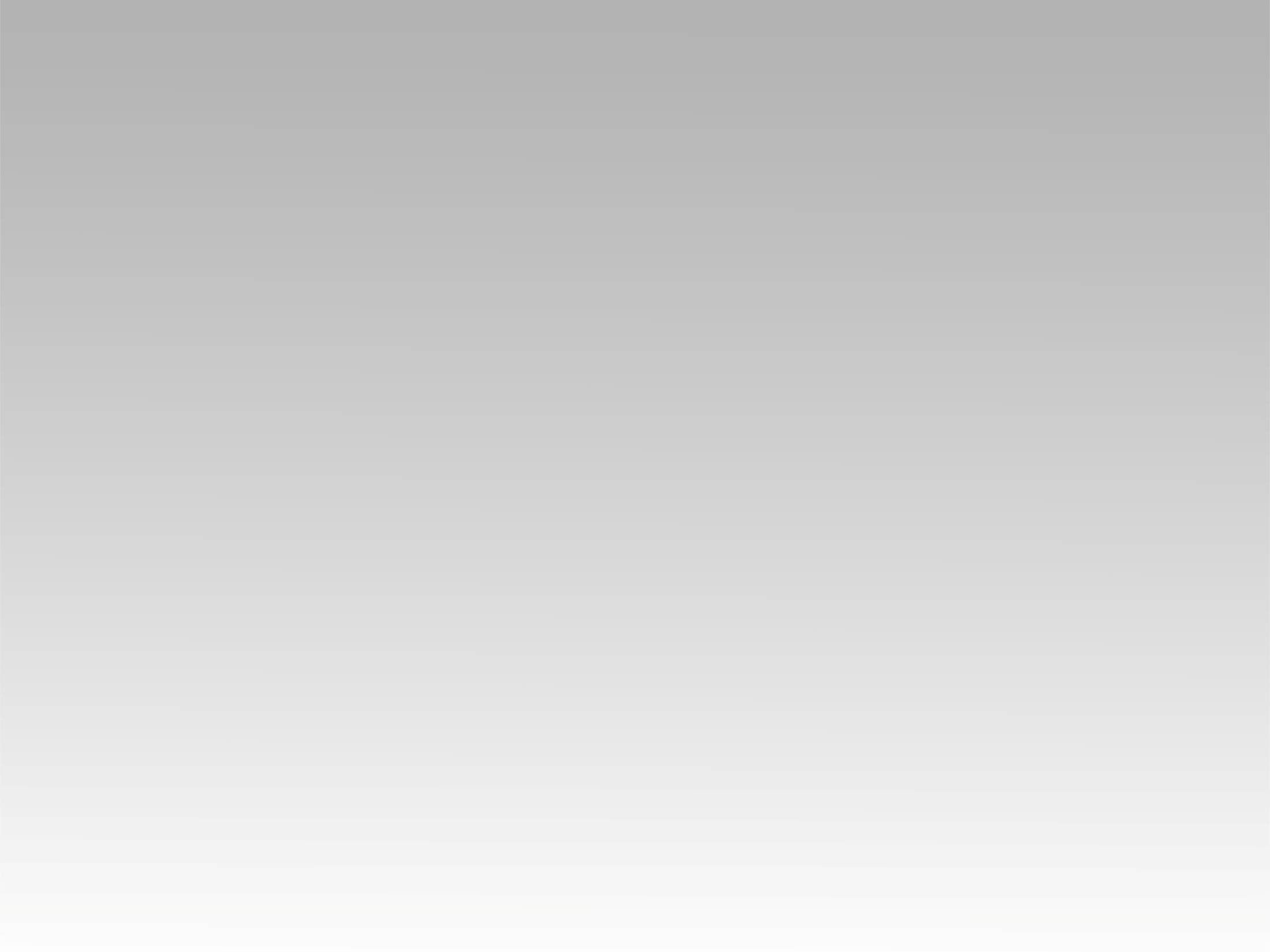 تـرنيــمة
الرب لي  راعــي
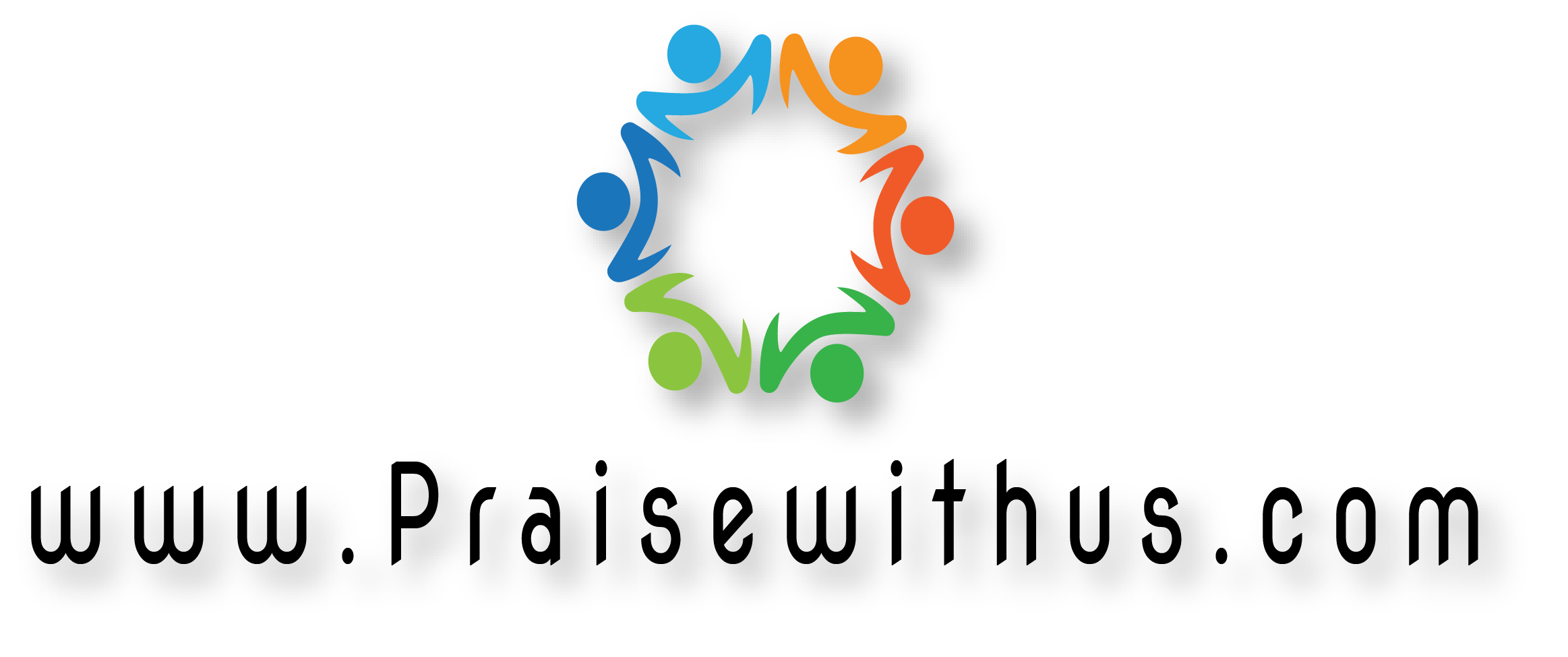 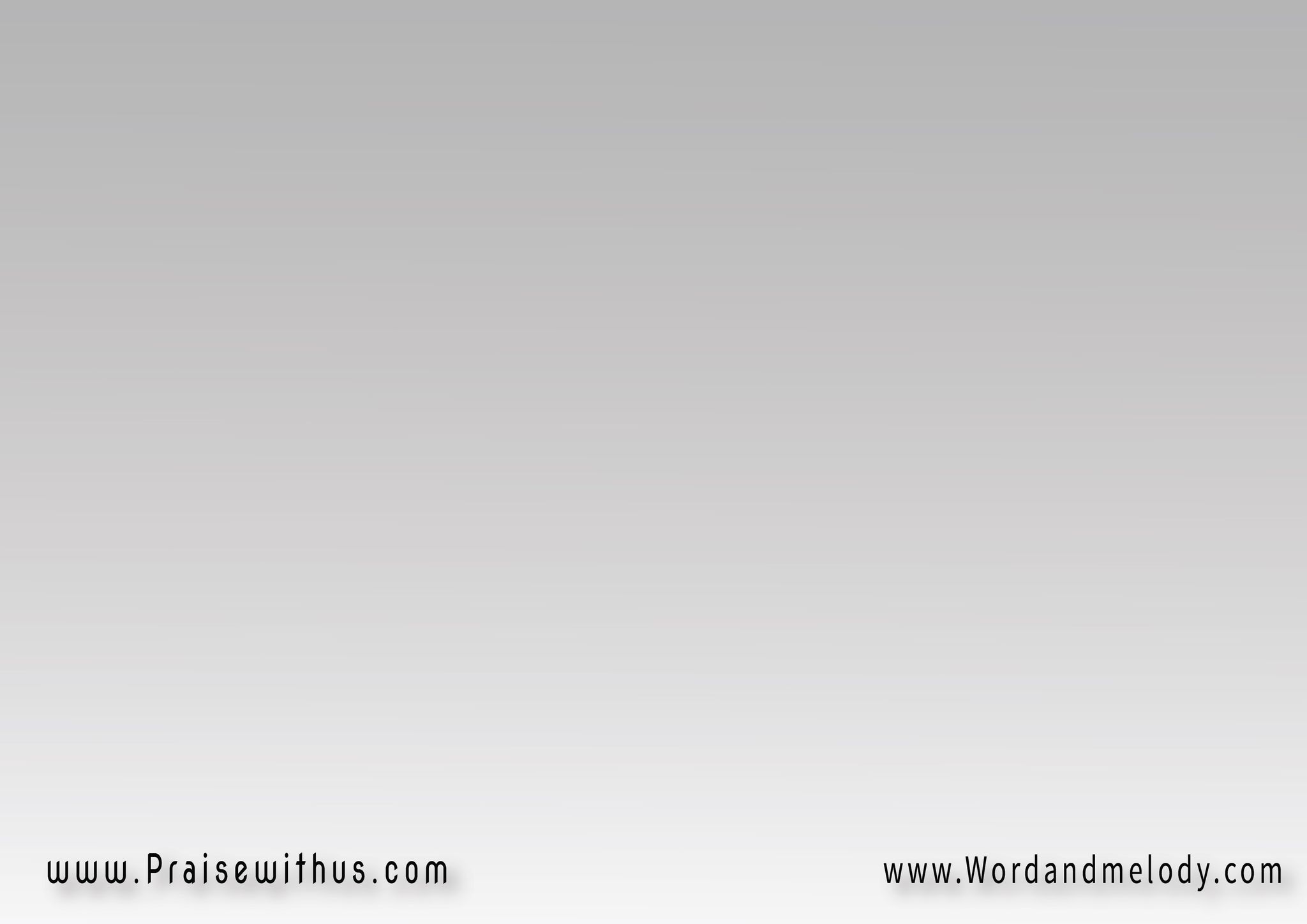 الرب لي  راعــي
 فلا يعوزني شيء
وإن سرت في الوادي
 أو في ظـلال الـمـوت
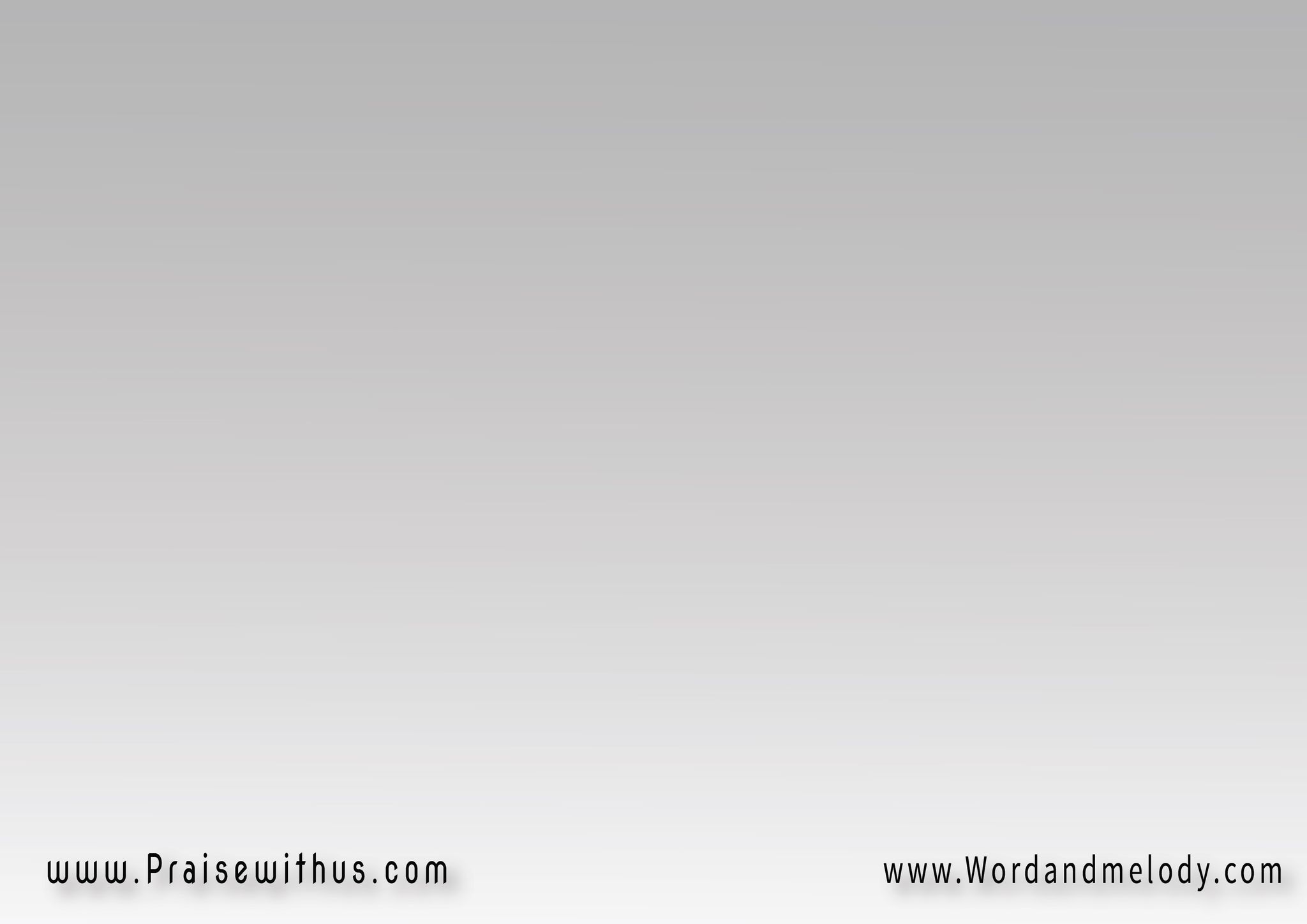 فــلا أخاف أبــداً 
ما دام لي راعي
ولا أخـــاف أبــــداً ما دمت مع يسوع
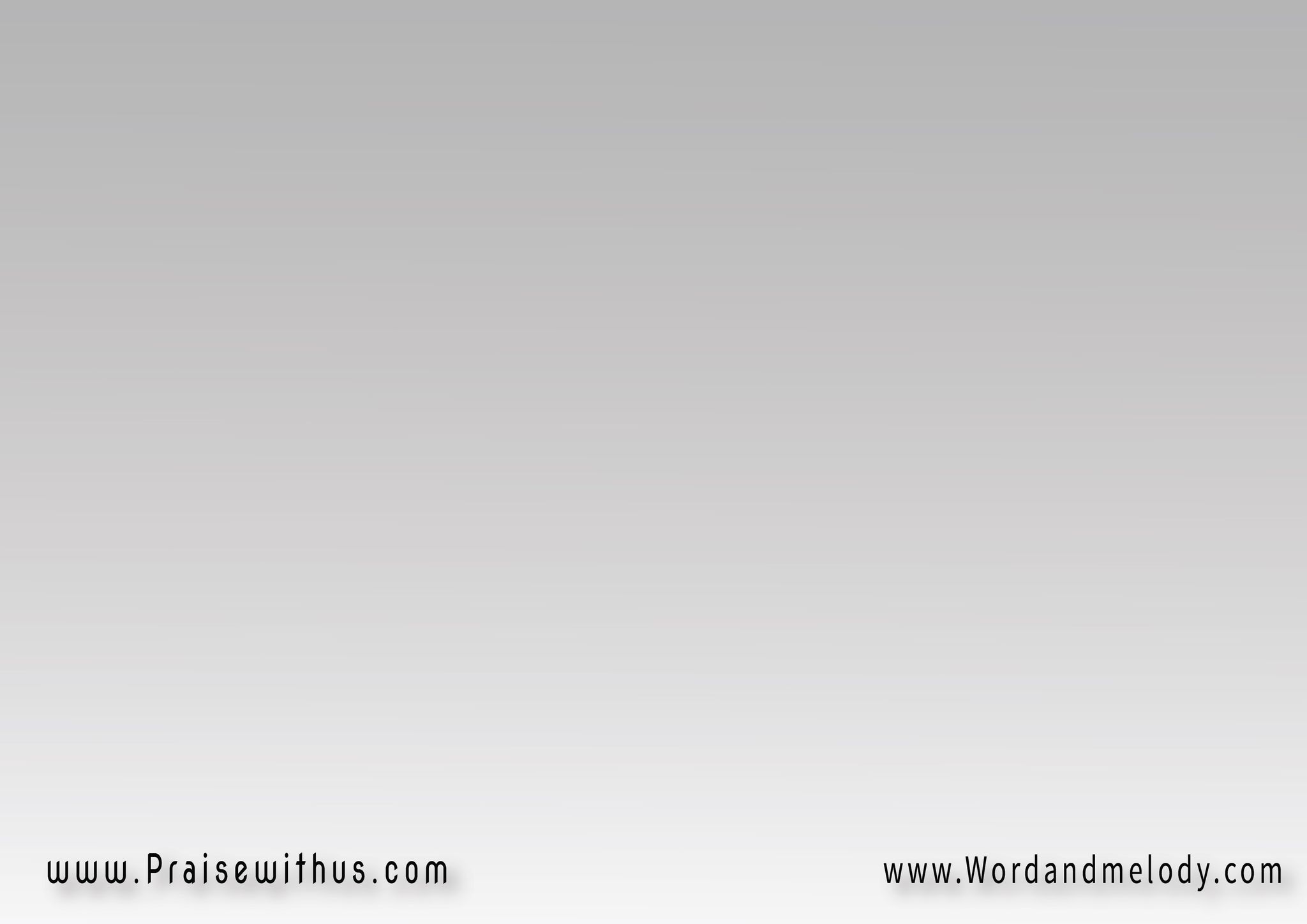 من روحك املأني سرور
ساعدني كي أمشي فى النور
احفظني من كل الشرور
 نـج نفسي يـا يـسـوع
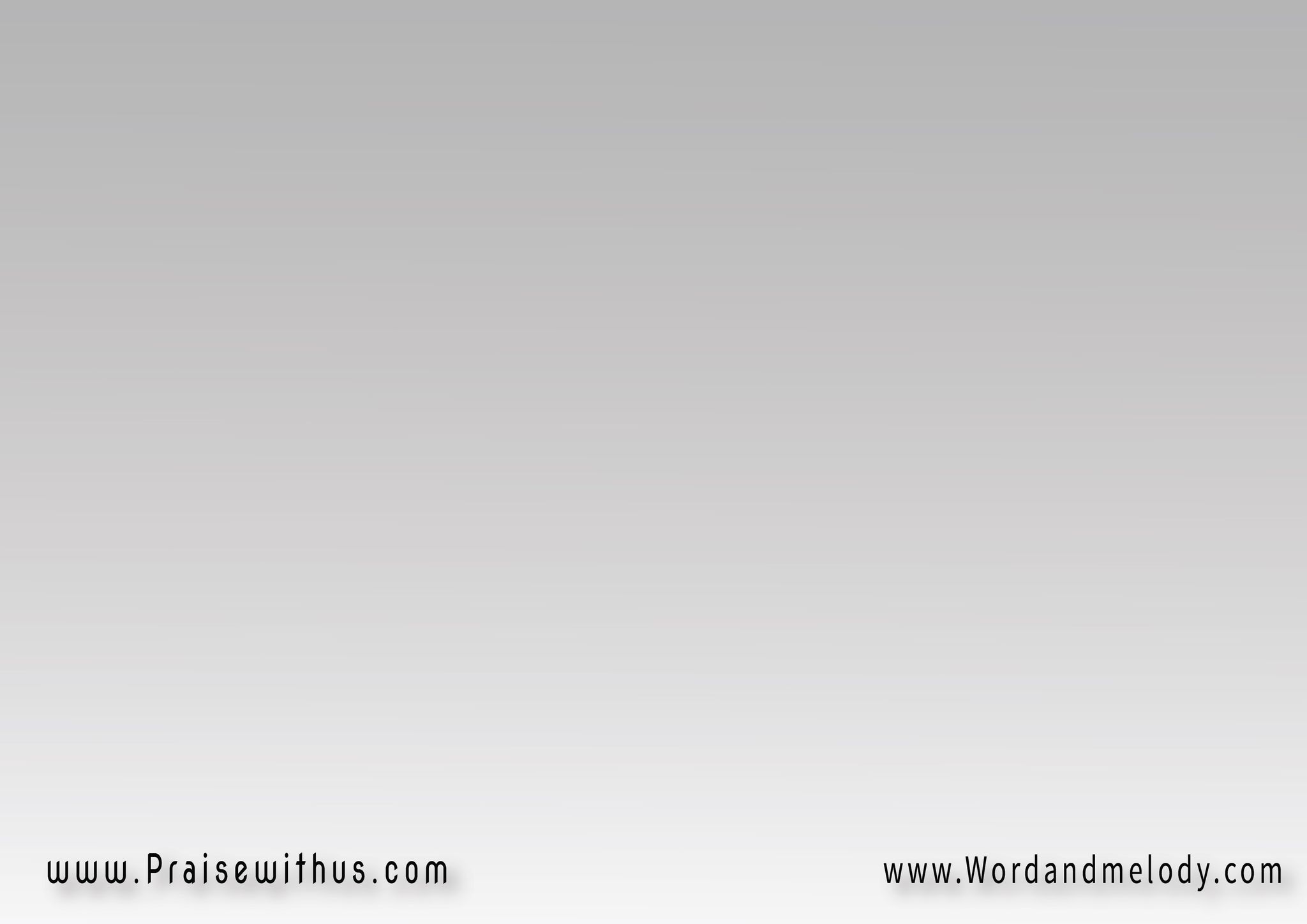 إني واثق بربي
وقت ضيقي يعزيني
وإن يوماً ضعفت نفسي
فهو دوماً يـقـويني
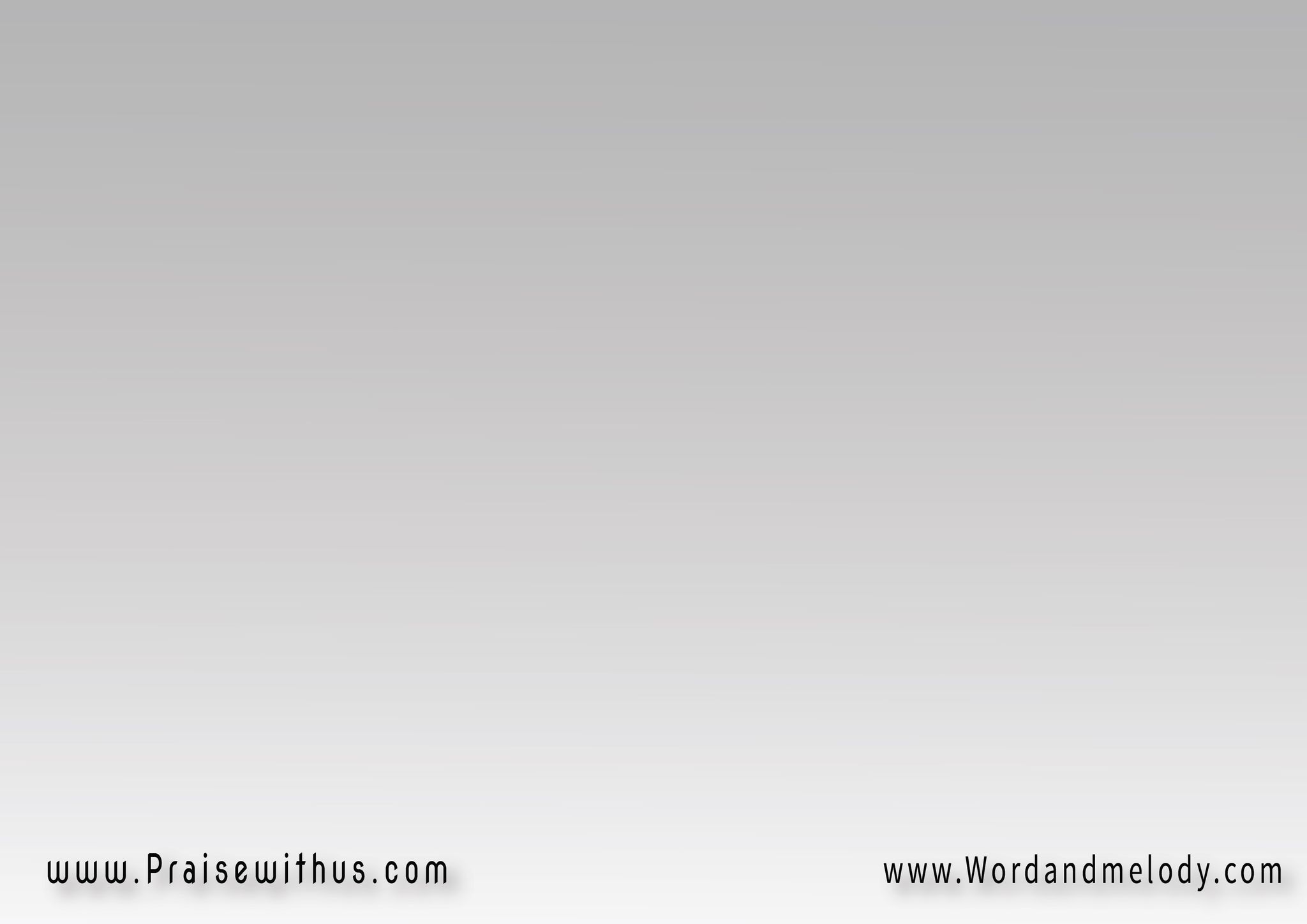 الرب لي  راعــي
 فلا يعوزني شيء
وإن سرت في الوادي
 أو في ظـلال الـمـوت
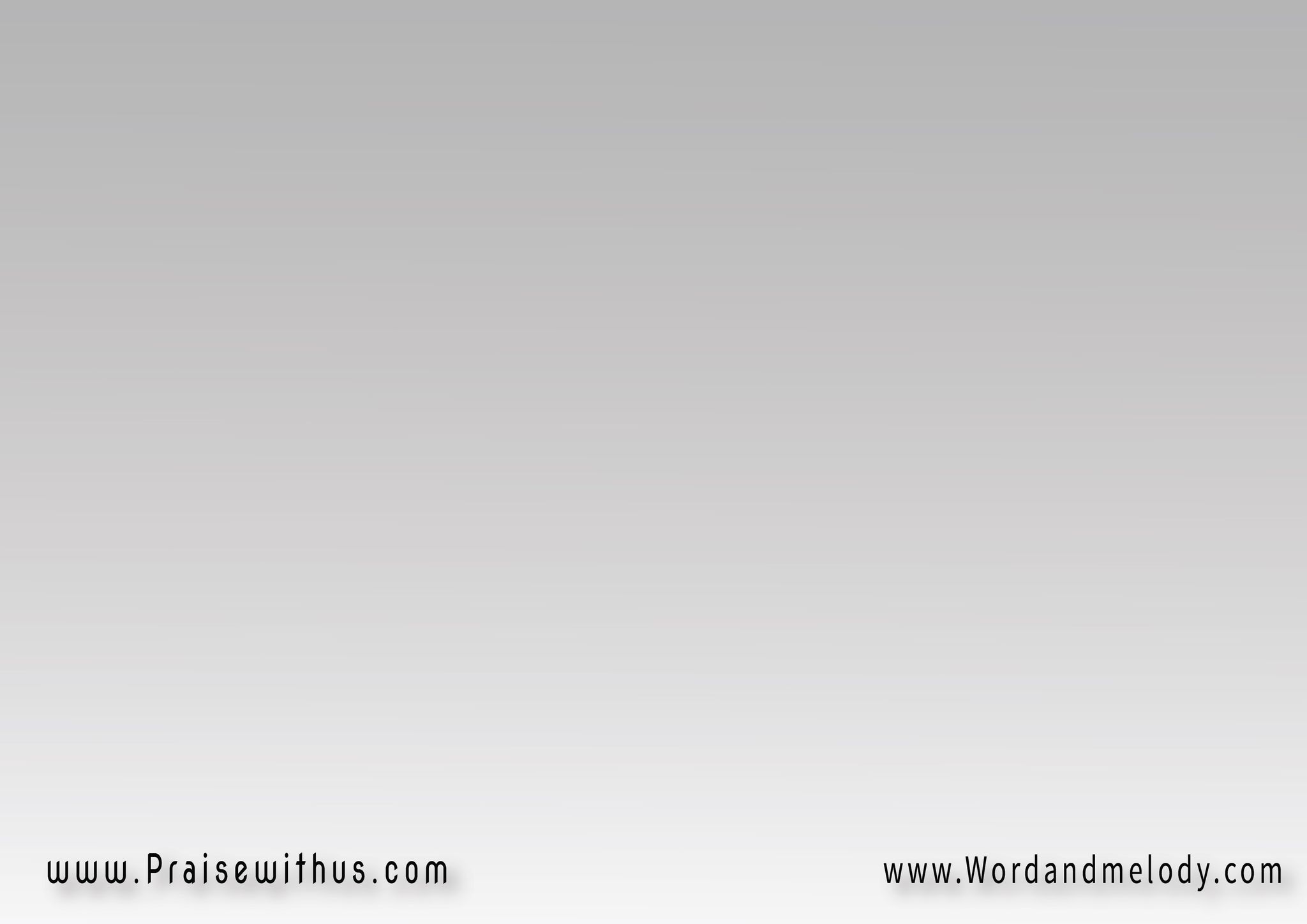 فــلا أخاف أبــداً 
ما دام لي راعي
ولا أخـــاف أبــــداً ما دمت مع يسوع
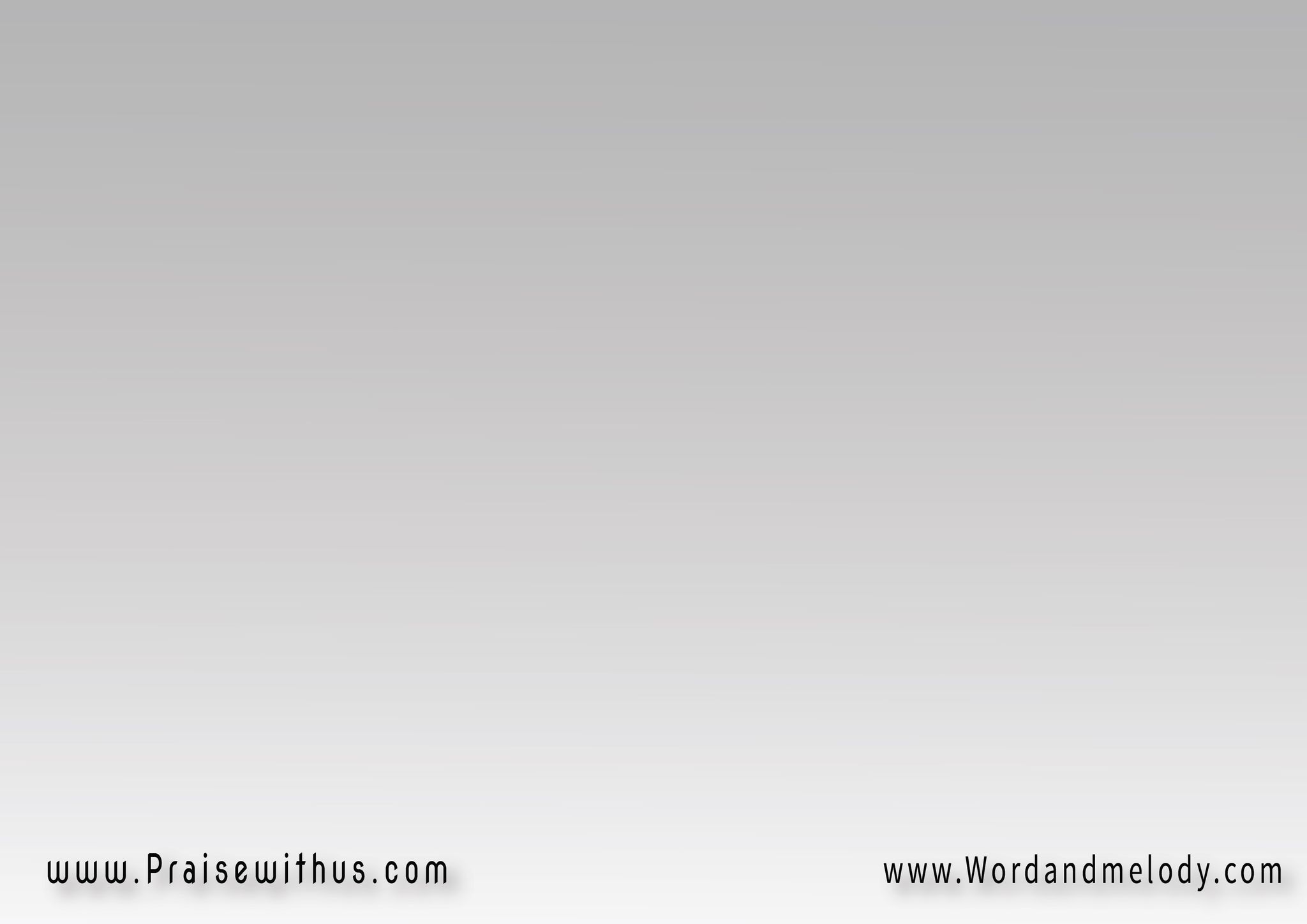 من روحك املأني سرور
ساعدني كي أمشي فى النور
احفظني من كل الشرور
 نـج نفسي يـا يـسـوع
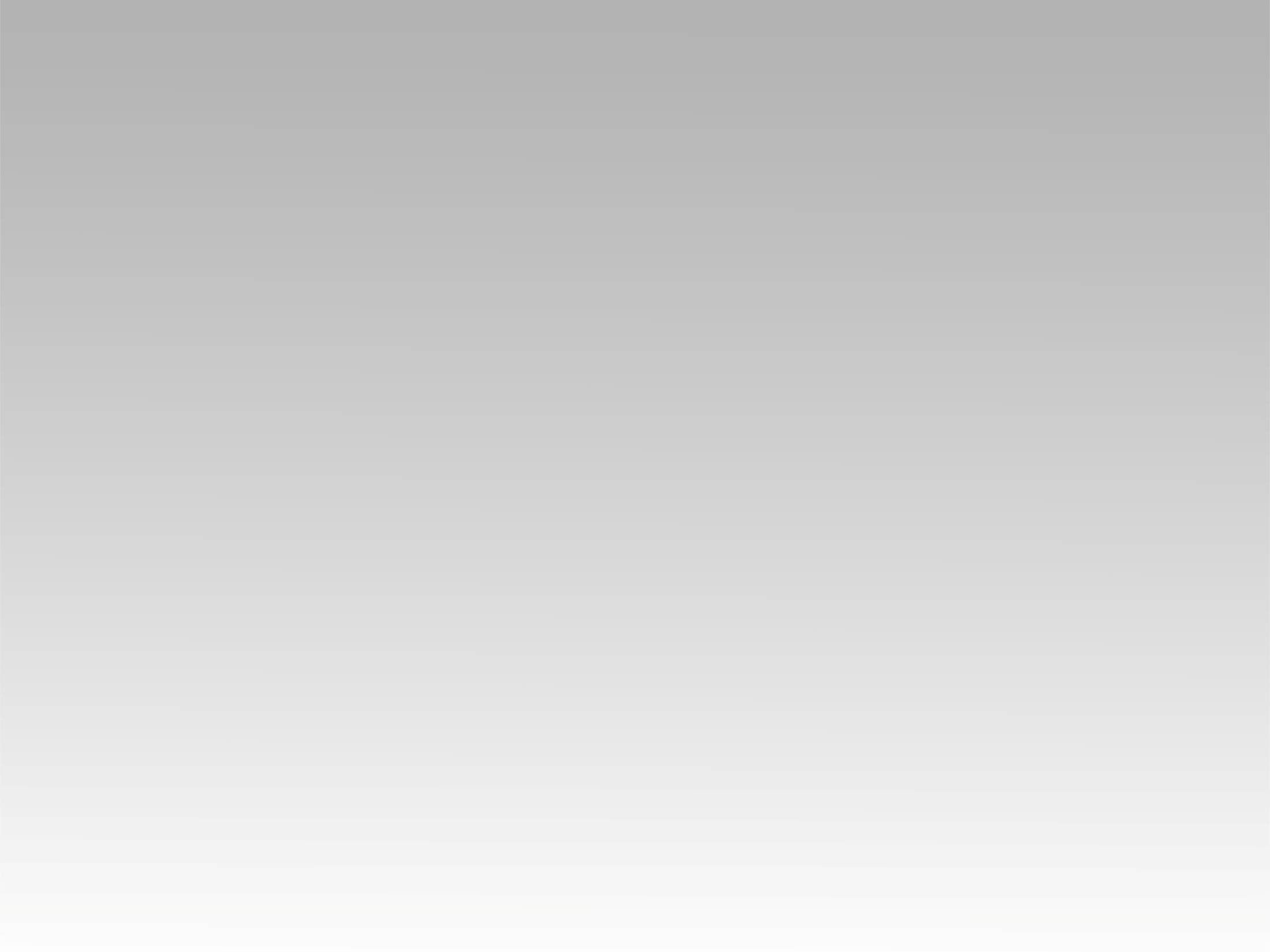 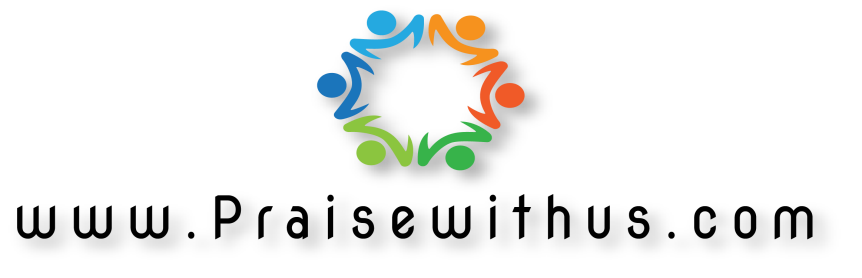